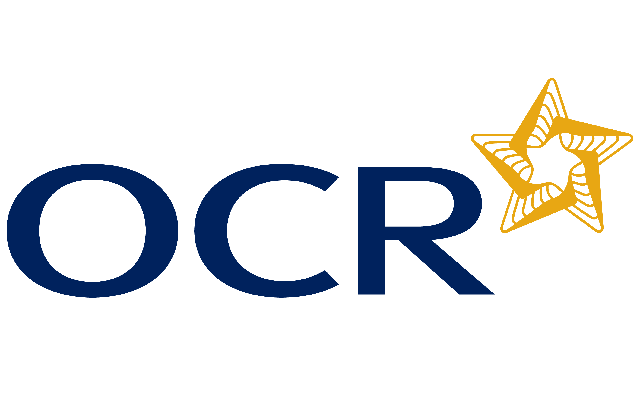 Alternative Academic Qualification (AAQ)  Health & Social Care
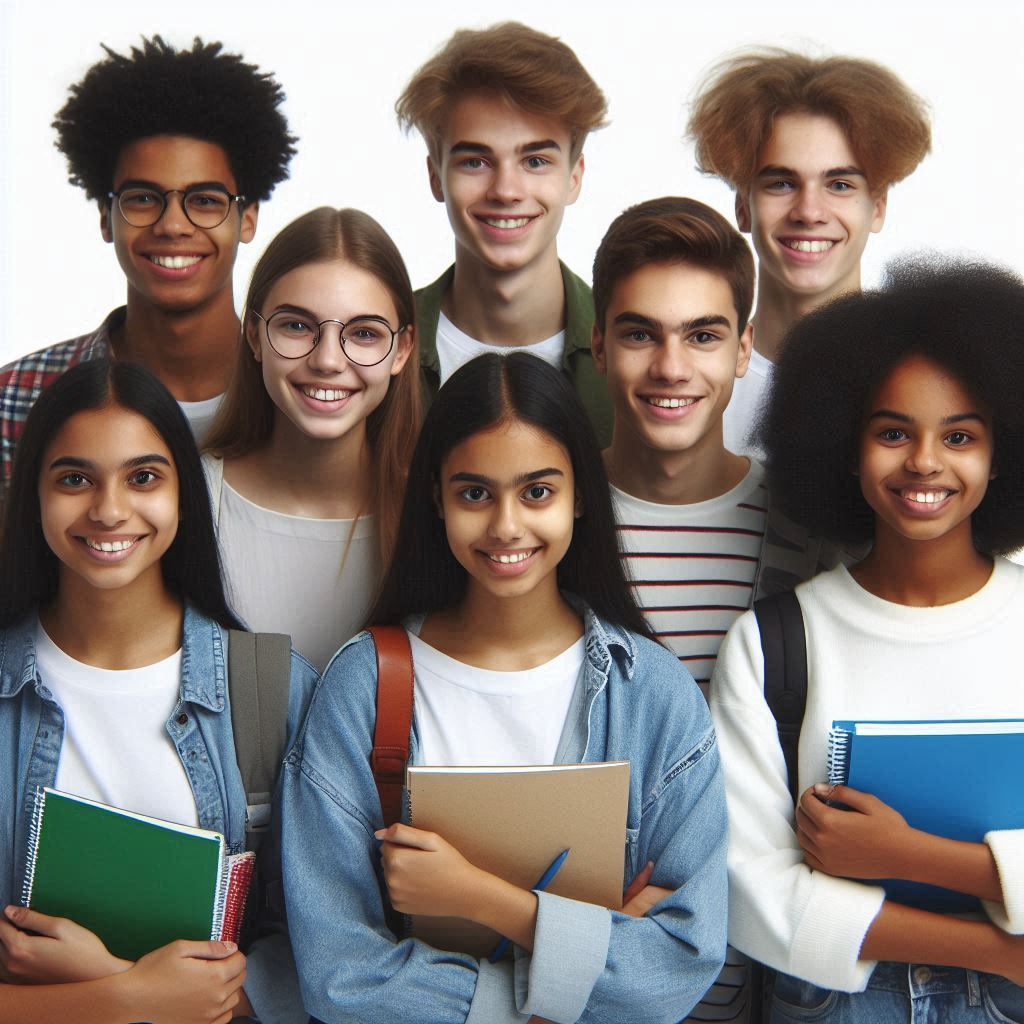 Introduction to Sixth Form

Name: ______________________
1
Contents
What will I be studying?				Page 3
Recommended Netflix Programmes	Page 4
Other recommended watching 		Page 5
Recommended Reading 			Page 6 
Recommended social media	              	Page 7
Representations Task				Page 8  
Learning Log					Page 9
Keyword Glossary Task				Page 10-11
A-Z Challenge					Page 12
Information Leaflet Task                               Page 13
History of the NHS					Page 14
Roles in Health and Social Care		Page 15
Extension Task 					Page 16
Checklist for September			Page 17
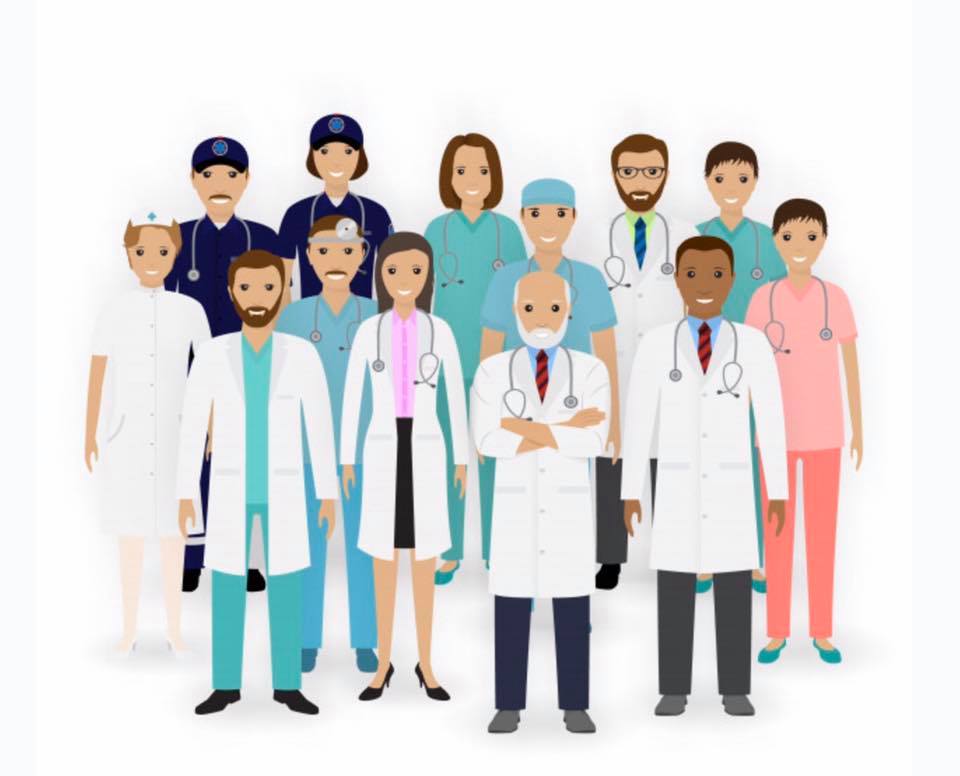 2
What will I be studying?
Health and social care covers a wide range of topics area, and provides a good foundation for a wide range of careers.
In general, our subject is about people, their health and wellbeing, their circumstances and the effects of life events.
Your learning will explore the role of health and social care services in our society, the values and principles of workers in these sectors, and the complexities of maintaining health and wellbeing in our society.

To gain the Extended Certificate in Health and Social Care, over the next two years, you will study the following
Examined Units:
F090 Principles of Health and Social Care
F091 Anatomy and Physiology for Health and Social Care
Coursework Units:
F092 Person-centred Approach to Care.
F093 Supporting People with Mental Health Conditions. 

In addition, you will also study two of the following coursework units:
F094 Supporting People with Long-Term Physiological Conditions
F095 Investigating Public Health
F096 Supporting People in Relation to Sexual Health, Pregnancy and Post-Natal Health.
F097 Supporting Health Nutrition and Lifestyles.
3
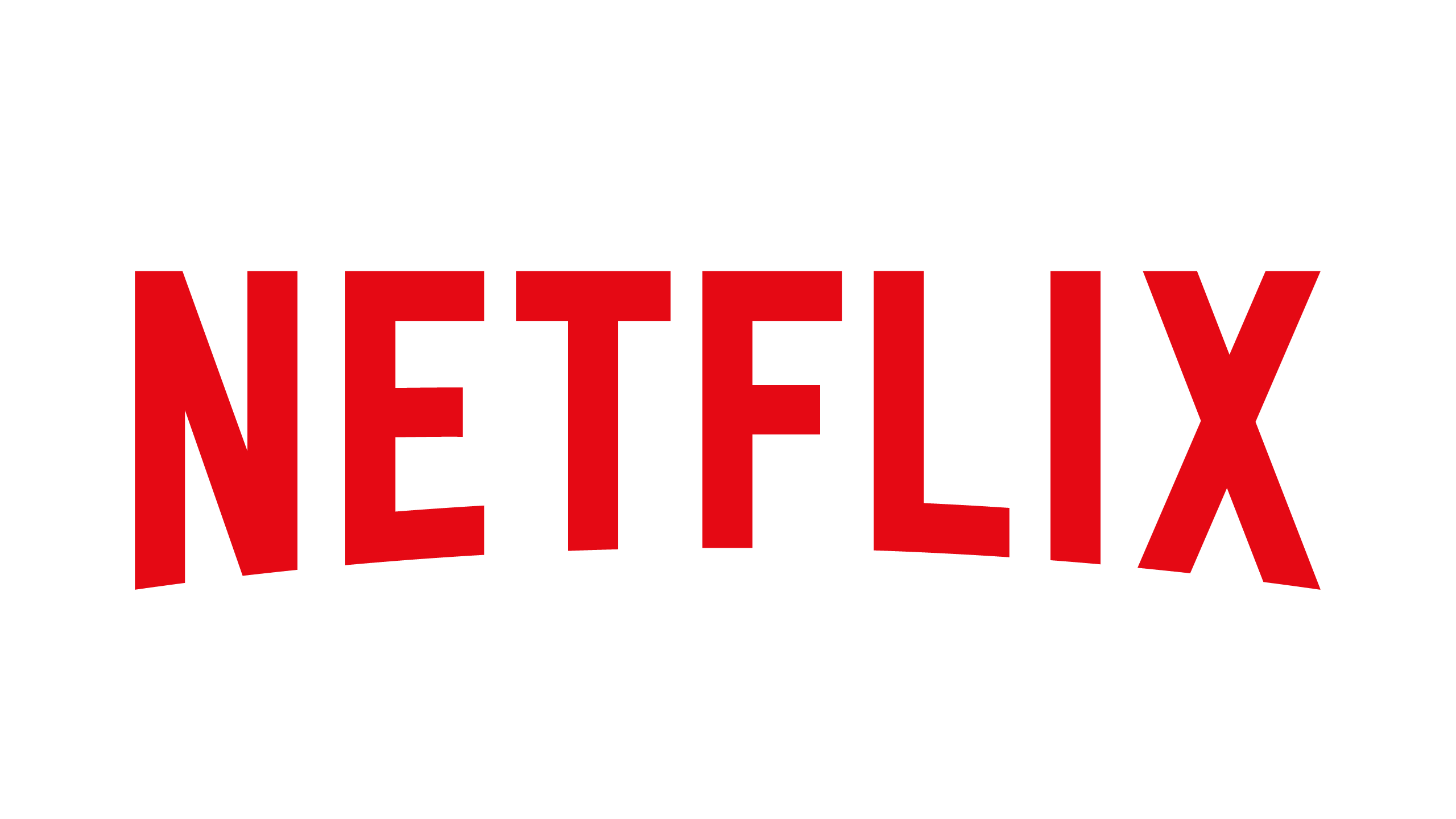 Louis Theroux: Extreme love, Dementia
What the Health
Babies
Five Feet Apart
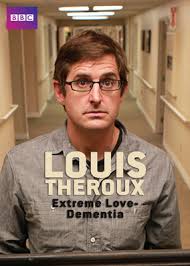 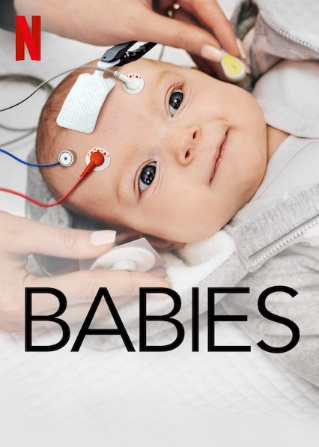 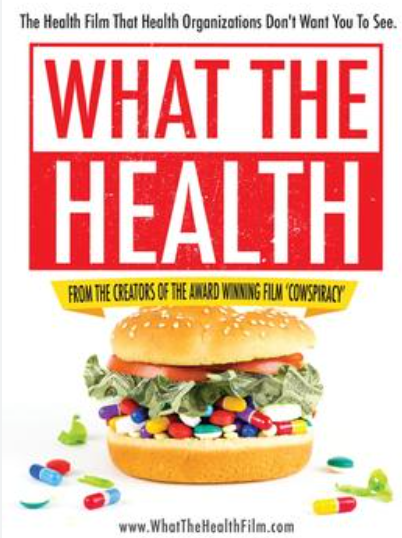 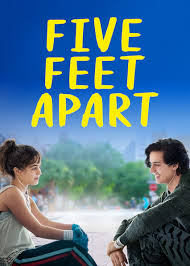 Humans;
Body Systems
Theory of Everything
Three identical strangers
Brain on Fire
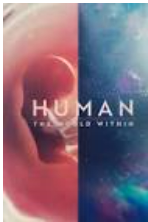 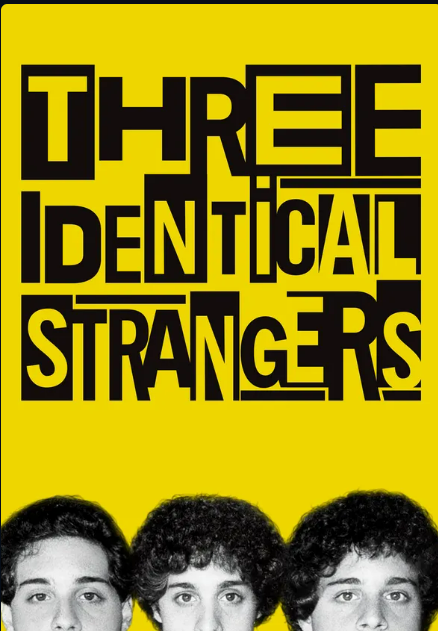 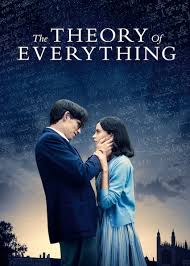 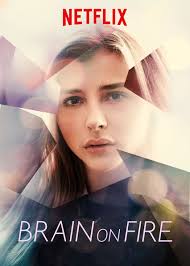 The Game Changer (2018)
Call the Midwife
13 Reasons Why
Girl, interrupted
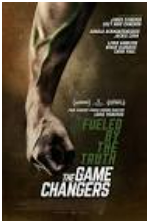 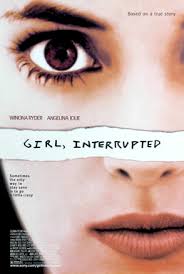 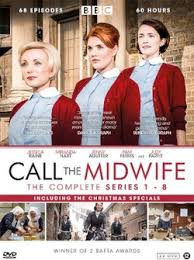 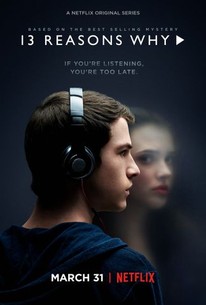 Recommended Watching for Health & Social
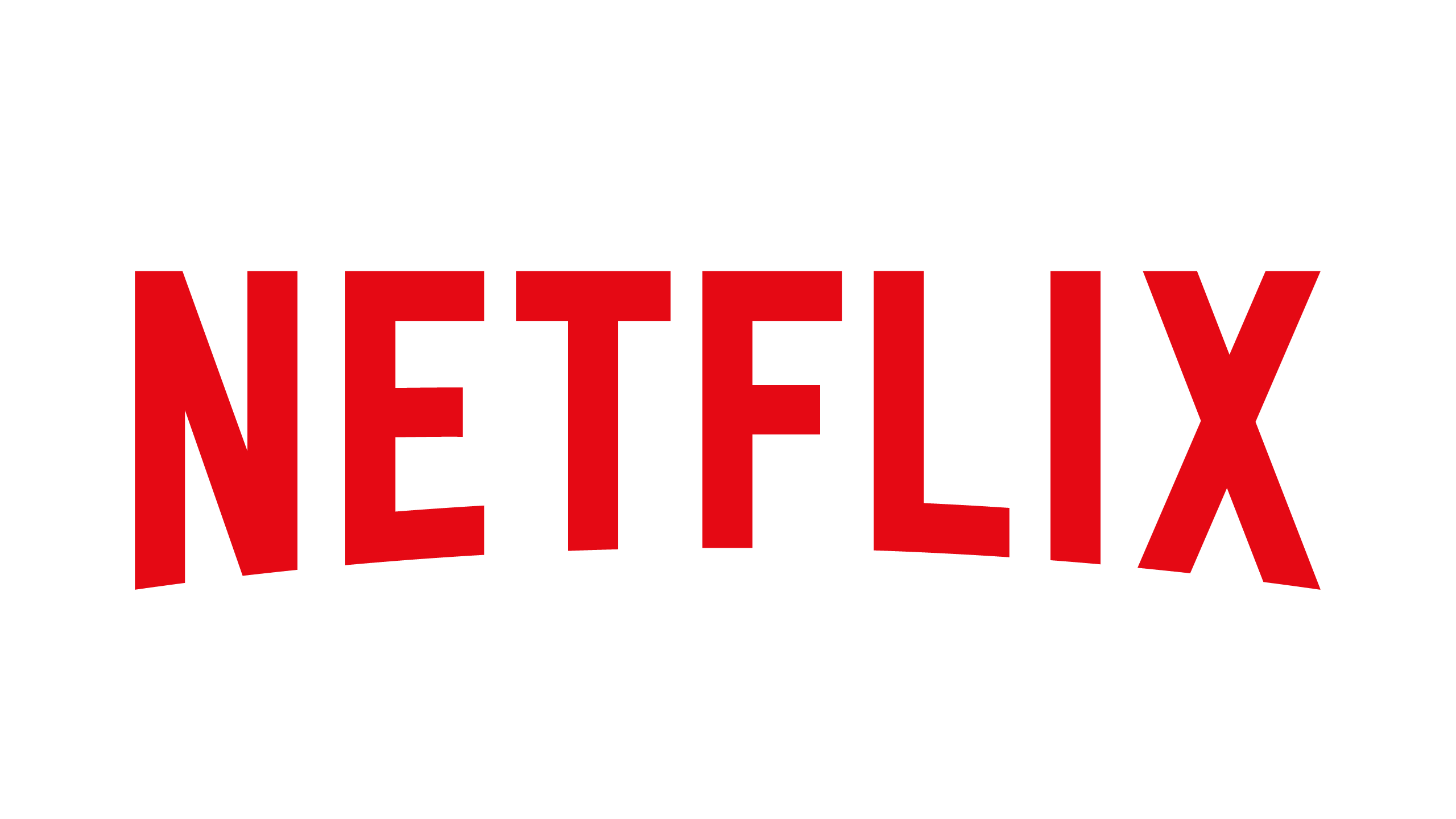 Not
Katie Price; Harvey and Me
Rhod Gilbert's Work Experience
Stacey Dooley 9-5 Care Home
Inside our Minds
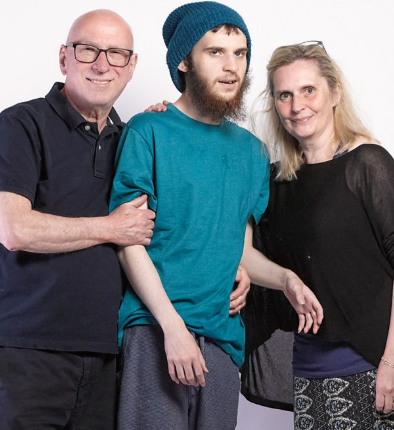 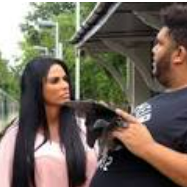 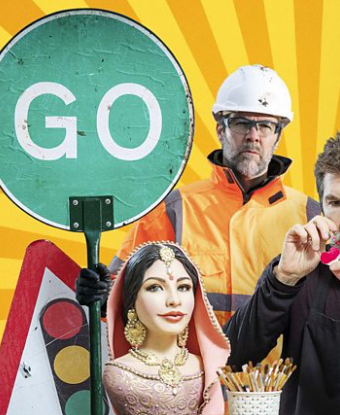 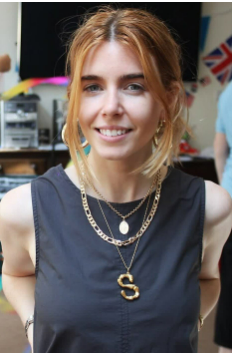 BBC iPlayer
Born to be different
Losing it: Our mental health
24 hours in A&E
The Royal Marsden
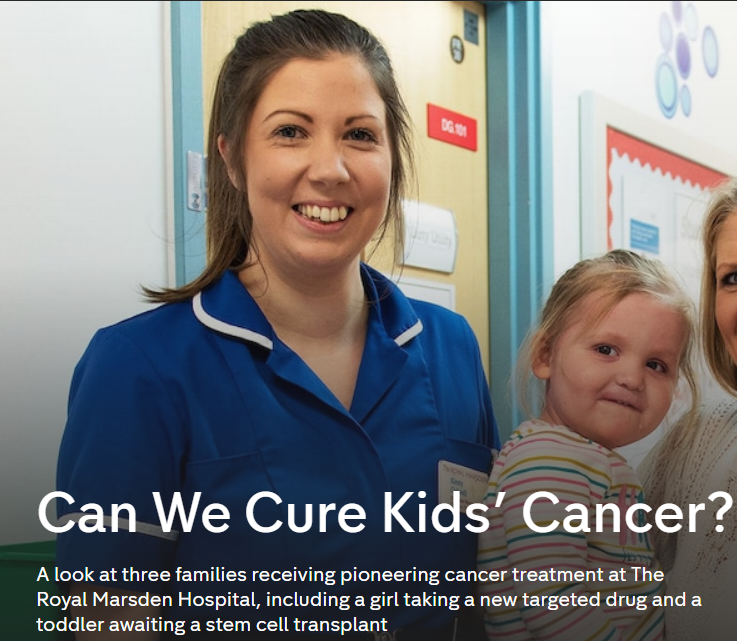 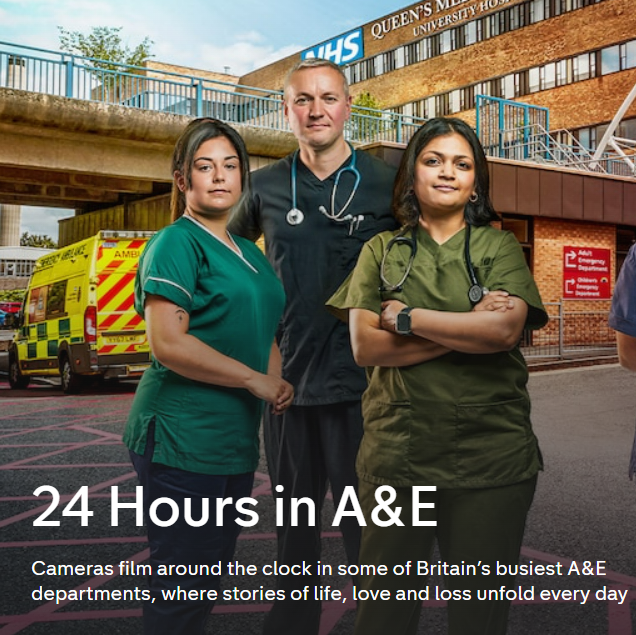 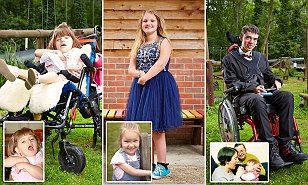 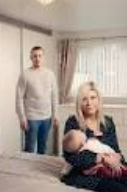 All 4
Miss you Already
Beyond weight loss
ALLELUJAH
The Upside
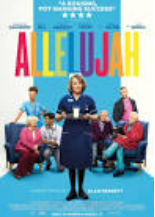 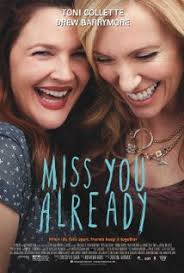 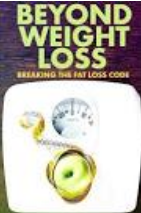 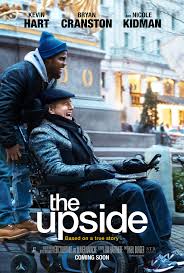 Amazon Prime
No Netflix paid account
Resources > https://www.tes.com/teaching-resources/shop/HSCresources
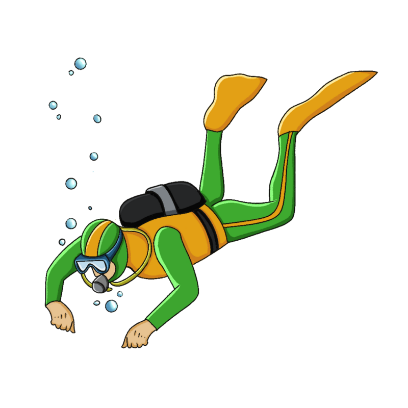 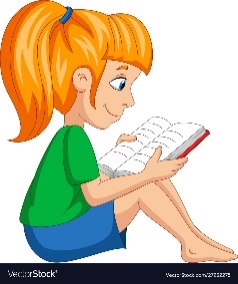 Dive into a book
When Breathe becomes Air by Paul Kalanithi
This is Going to Hurt by Adam Kay
The Illustrated Mum Jacqueline Wilson
Pig Heart Boy by Malorie Blackman
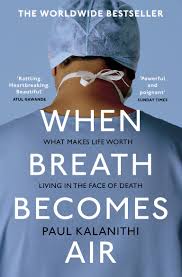 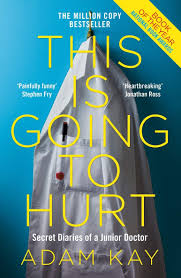 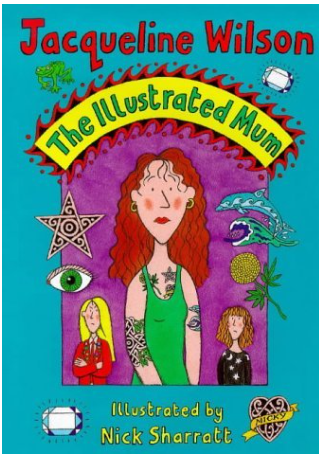 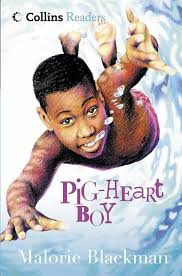 Further Reading
The Hate U Give by Angie Thomas
The Fault in Our Stars by John Green
The Story of Baby P by Ray James
Me Before you by Jojo Moyes
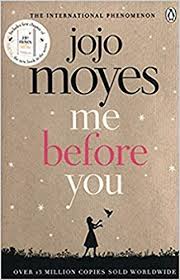 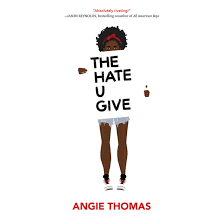 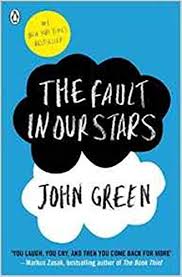 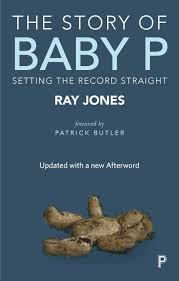 The Language of Kindness by Christie Watson
I am Malala by Malala Yousafzai
The Perks of Being a Wallflower Stephen Chbosky
Katie Price; Harvey
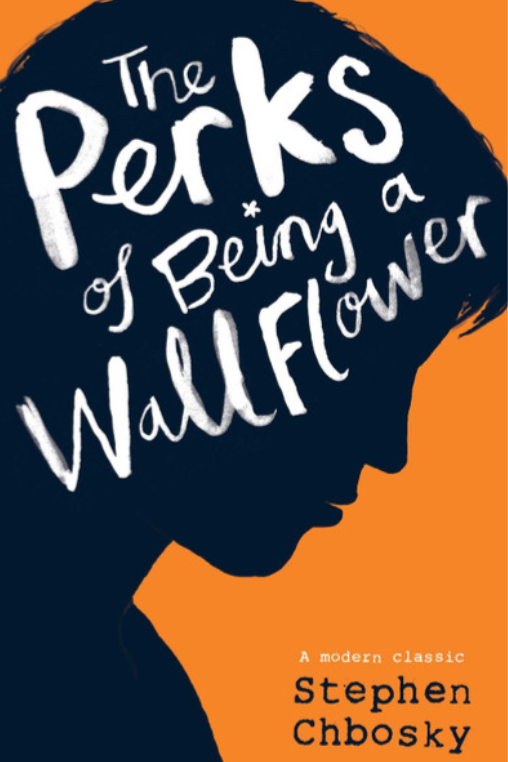 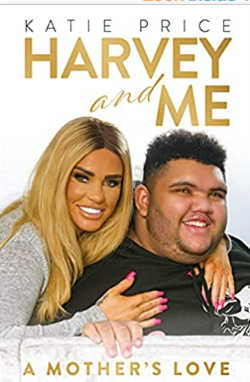 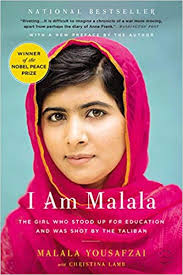 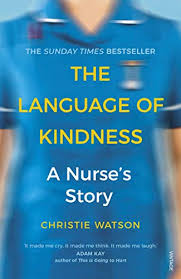 Recommended Reading for Health & Social Care
Yes, some of these are also films, if you prefer!
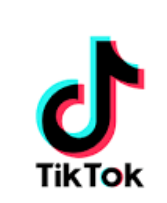 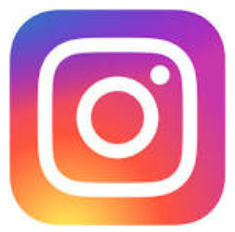 Social Media
Follow
Follow
@leilaincredible
@beautifulnursing
@dr.karanr
@midwifemama
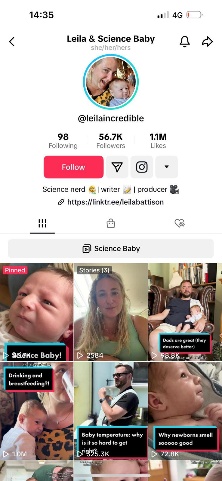 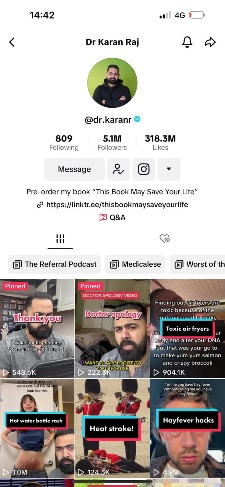 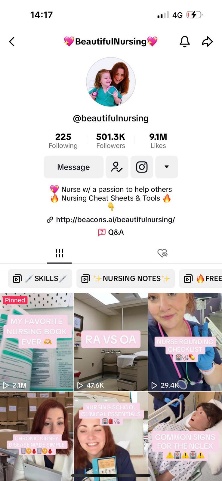 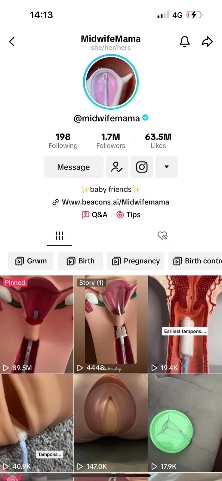 @alliedhealthcareforme
@instituteofhumananatomy
@lubdubsblog
@nhsuk
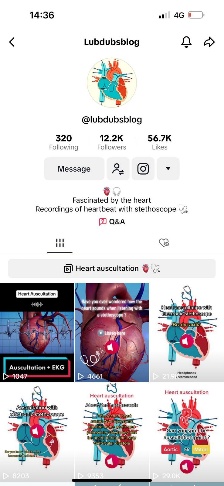 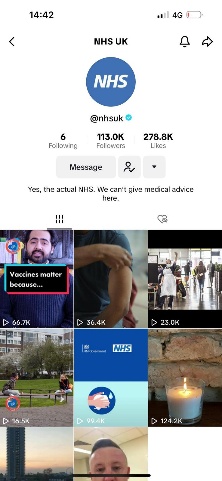 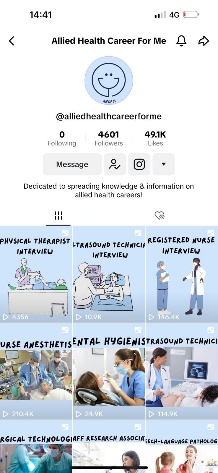 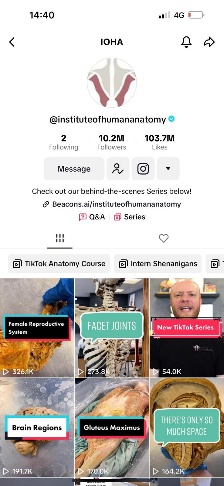 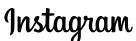 Nurses.co.uk
@nursezara_uk
If you have any others, you think are good, let us know 
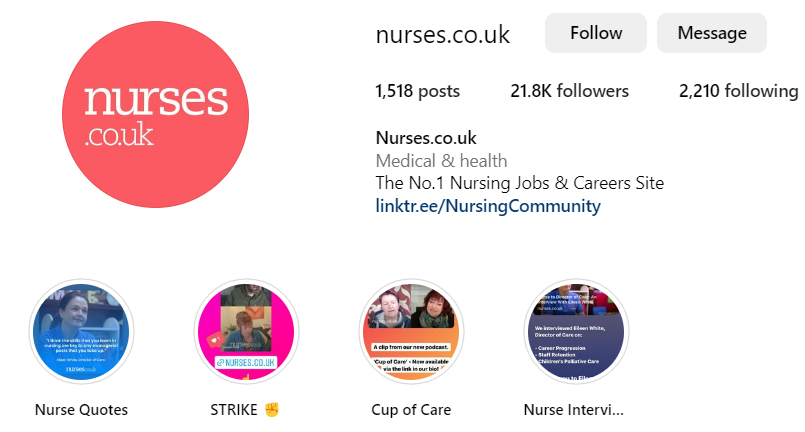 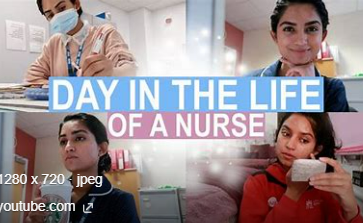 7
Resources > https://www.tes.com/teaching-resources/shop/HSCresources
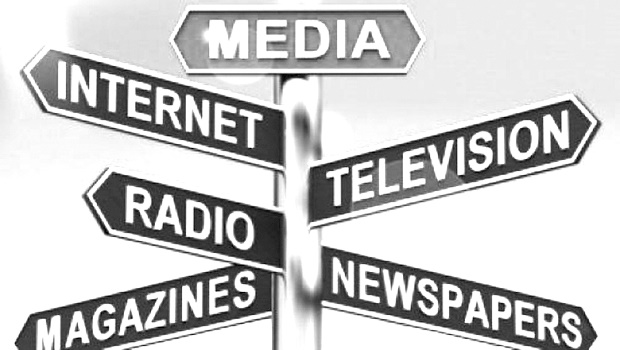 Health and Social Care in the Media
It is important to have a broad understanding of health care and social issues which affect services and professionals working for the NHS. One way of raising your awareness is to prepare you before your course starts with summer learning using different forms of media. 
Your task is to pick… 
➢ 2 Films 
➢ 1 Book 
➢ 2 Documentaries 
You are then tasked with writing a report titled: ‘Discuss the issues [in the film/book or documentary] and the impacts on health care provision’ 

Specifications: minimum length - one A4 page, font size 11.
Include referencing as appropriate. 
Some hints and tips to help you get started:
What issues, if any, are being raised? E.g. dementia 
How does the film/book/documentary present health?  E.g. care for people with dementia
Explain why the topic of the media source is relevant to your learning, and whether you think it is helpful and why? 
This list is NOT exhaustive there may be other questions/ideas you wish to consider as you watch or read – it would be lovely to share with us all.
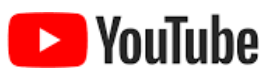 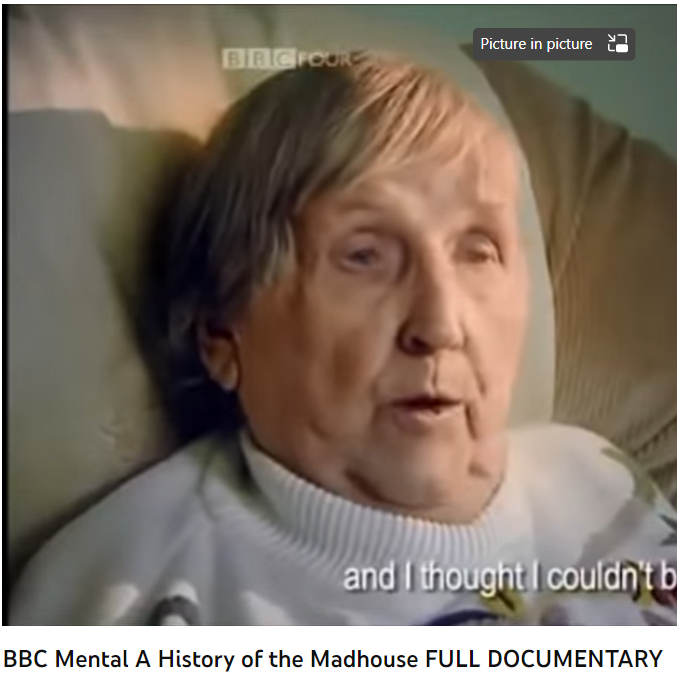 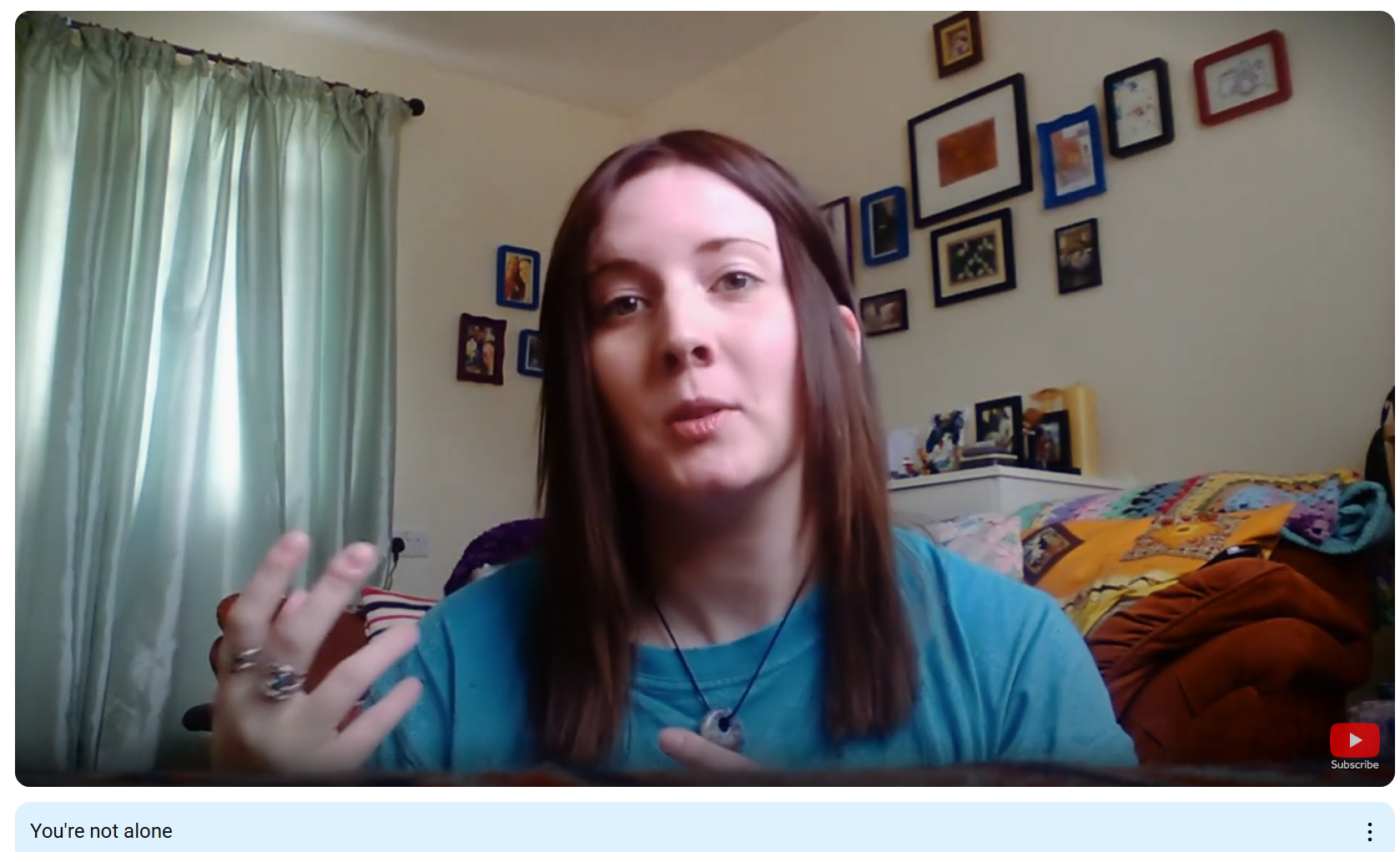 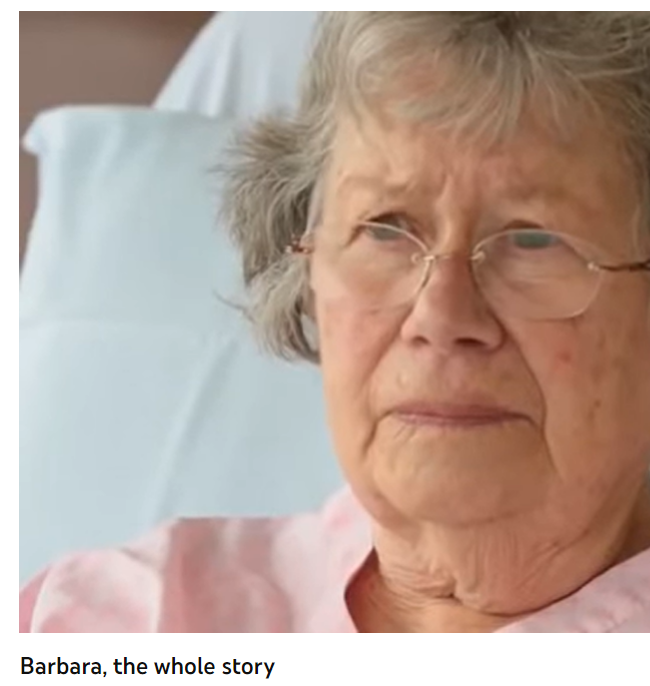 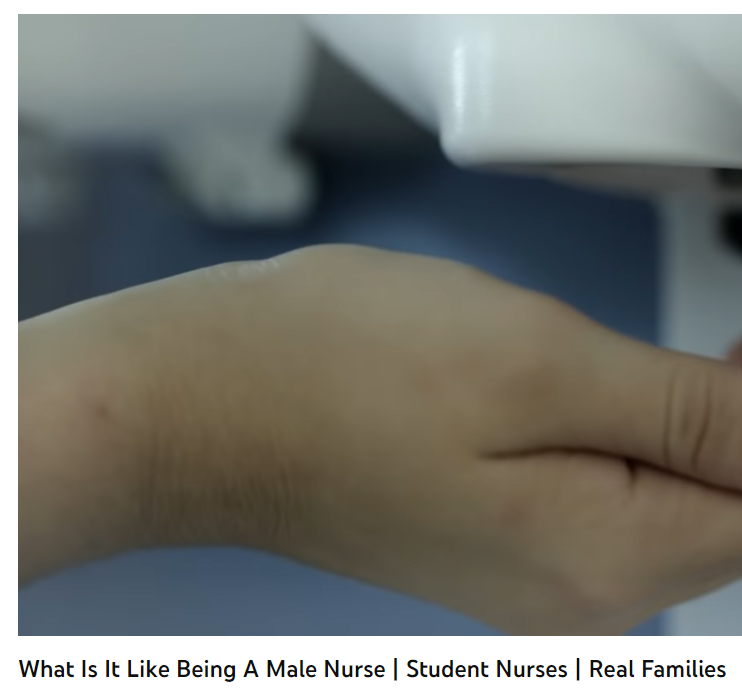 8
Learning Log 
	
Record here any additional reading/viewing you are undertaking in order to show what you have been completing to prepare you for the course. 
Use the lists on the previous pages for guidance on what you could you watch/read/research
9
Resources > https://www.tes.com/teaching-resources/shop/HSCresources
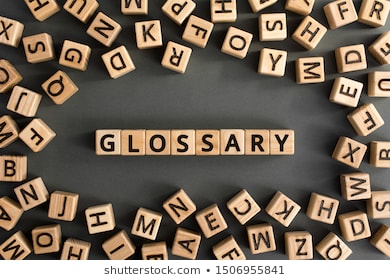 Task: Research and define the following keywords. 
Summarise each keyword with a picture/drawing to help you remember it.
Resources > https://www.tes.com/teaching-resources/shop/HSCresources
10
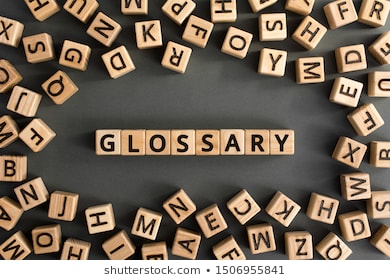 Resources > https://www.tes.com/teaching-resources/shop/HSCresources
11
Task: Research a list of Health and Social Care jobs/ medical terms for each letter of the alphabet
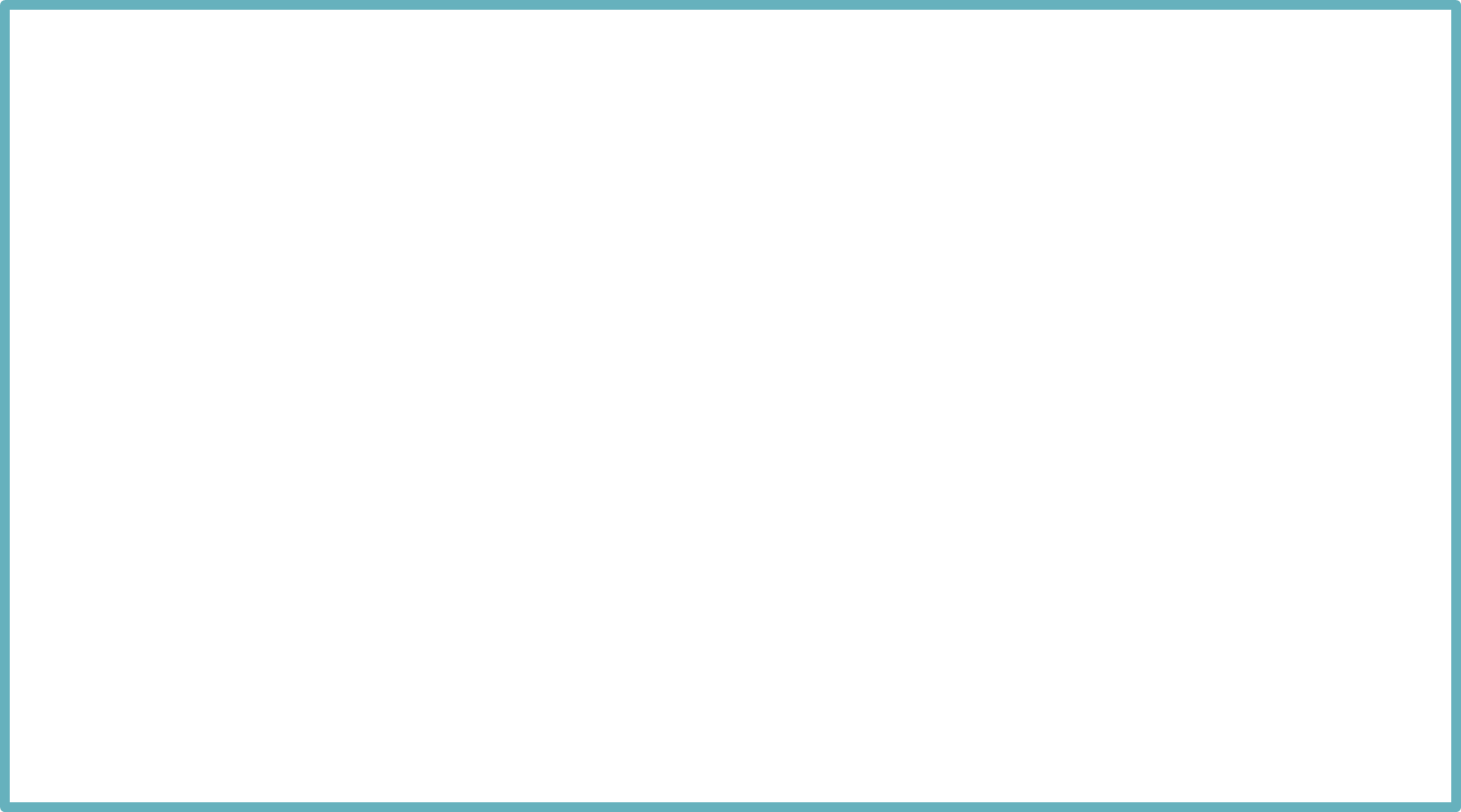 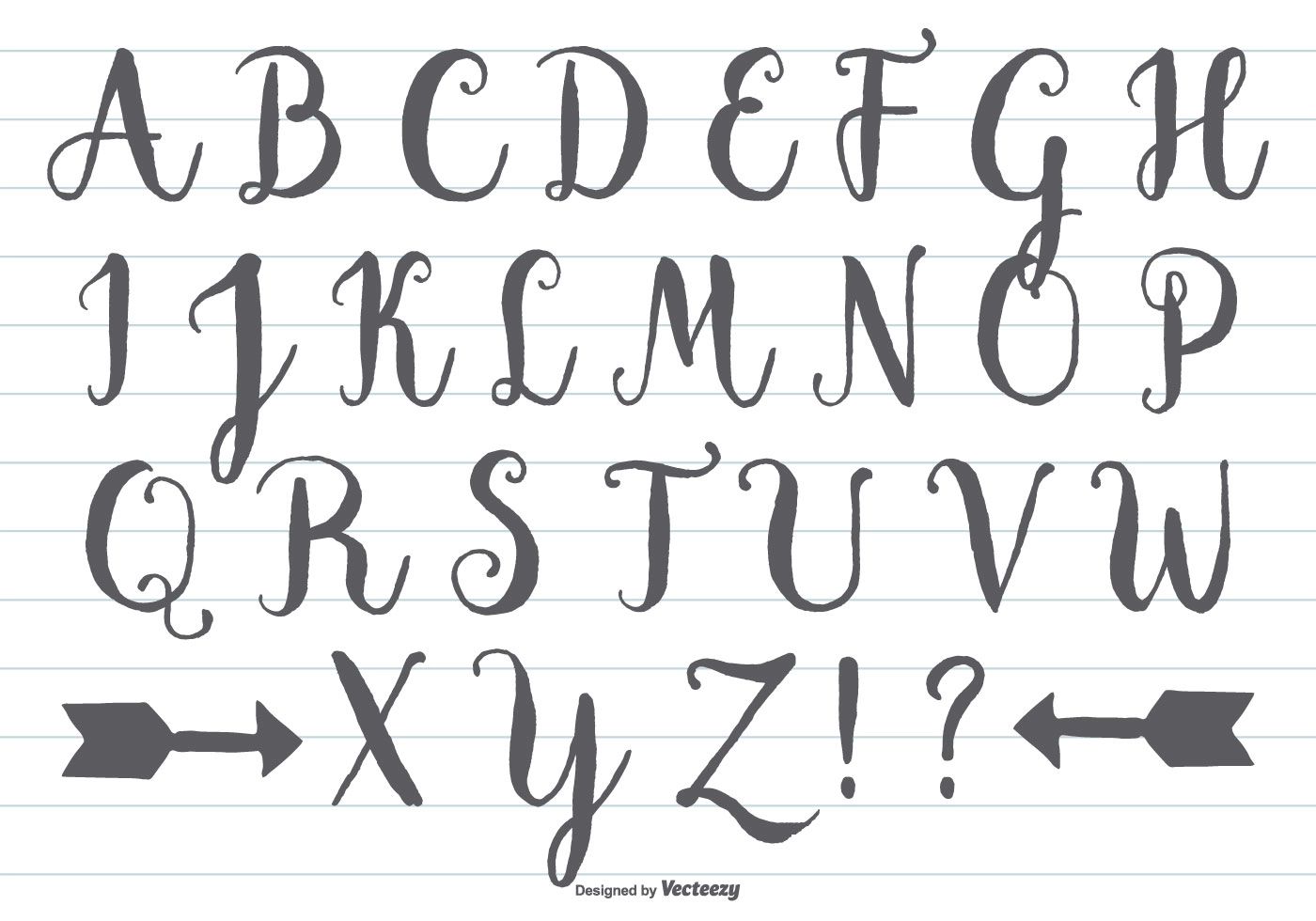 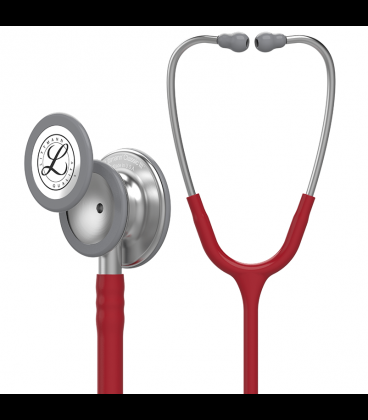 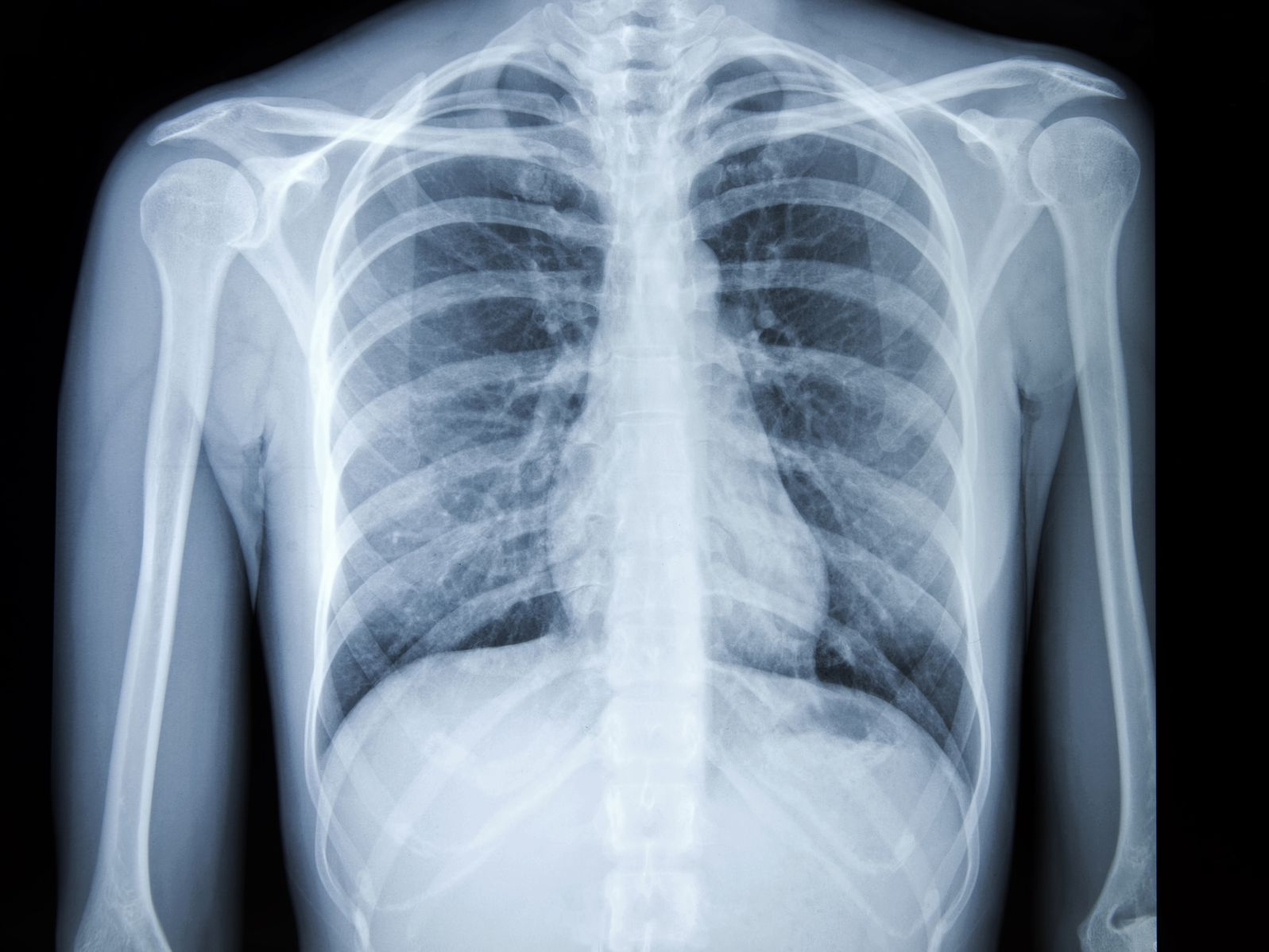 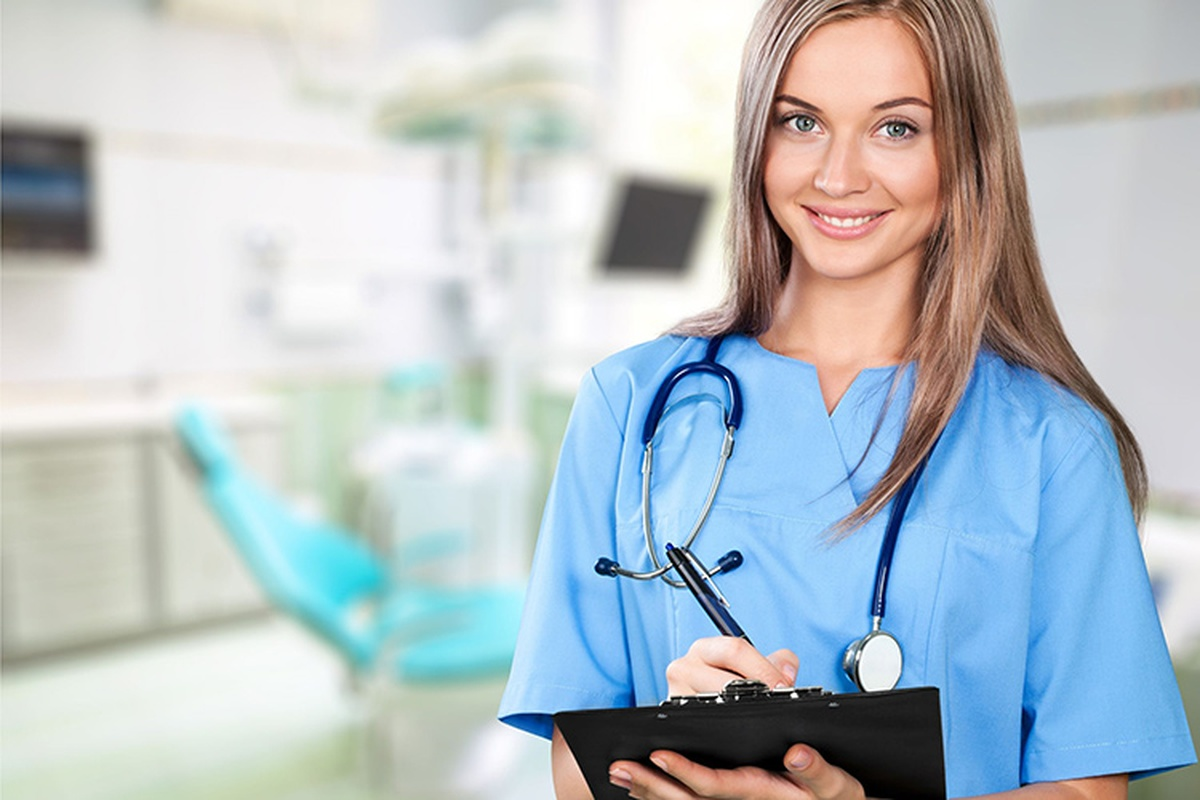 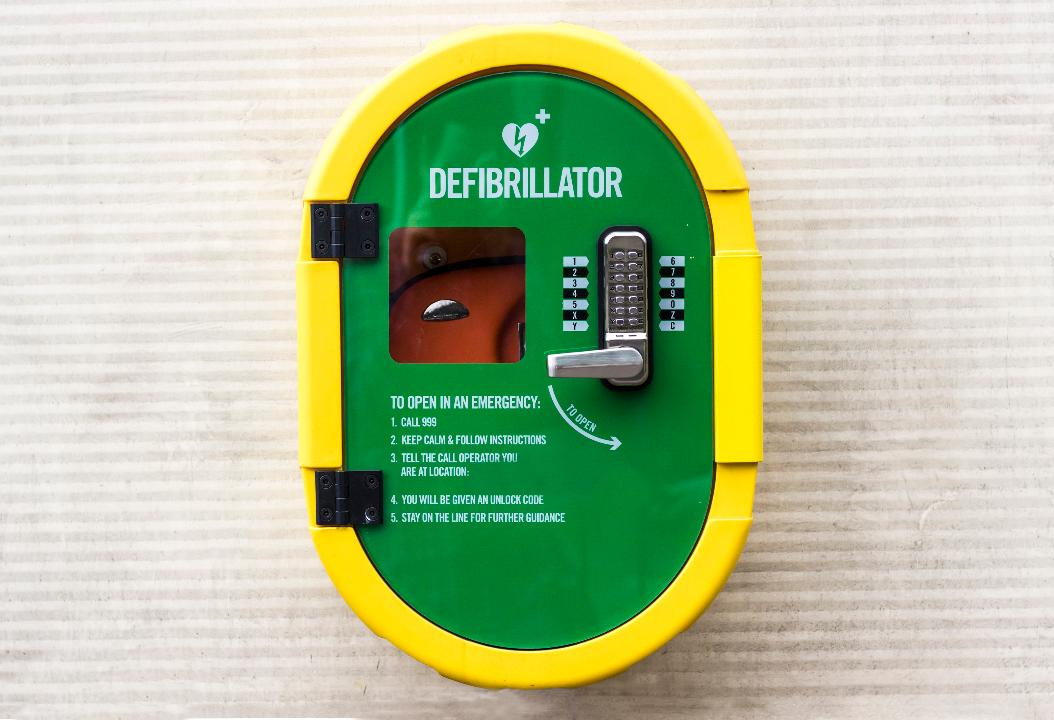 A
B
C
D
E
F
G
H
I
J
K
L
M
N
O
P
Q
R
S
T
U
V
W
X
Y
Z
12
Information Leaflet Task
Choose one of the below
Research the government recommendations for the below lifestyle factors and produce and educational information leaflet on how to live a healthy life.

Alcohol units
Exercise
Hydration
Nutritional diet
Sleep
Smoking
Prescription and illegal drugs
Research different techniques to manage stress, worries and anxieties and produce an educational leaflet on how to maintain good mental health. 

Grounding
Breathing exercises
Me time and saying no
Meditation
Avoid unhealthy habits
13
Resources > https://www.tes.com/teaching-resources/shop/HSCresources
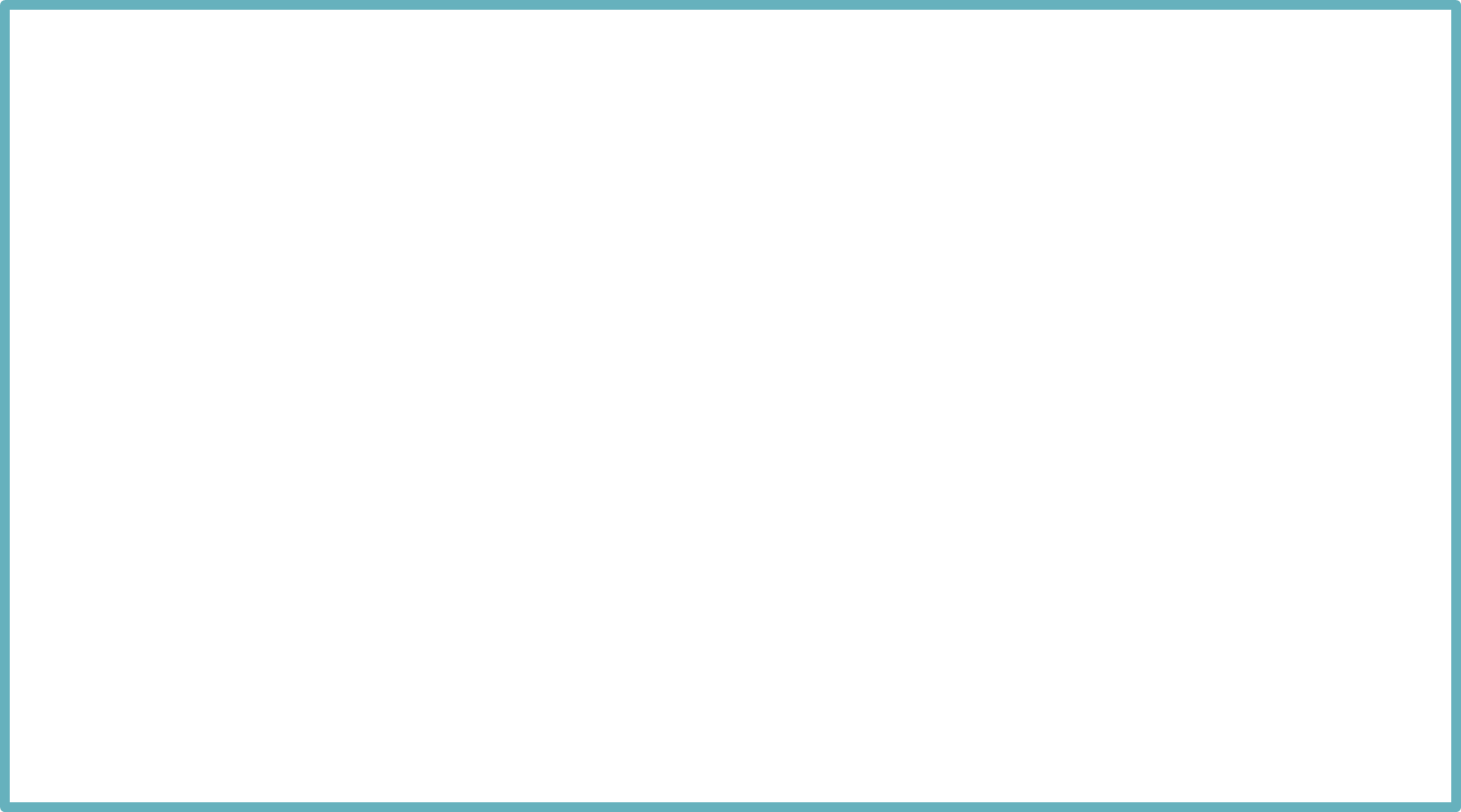 History of the NHS
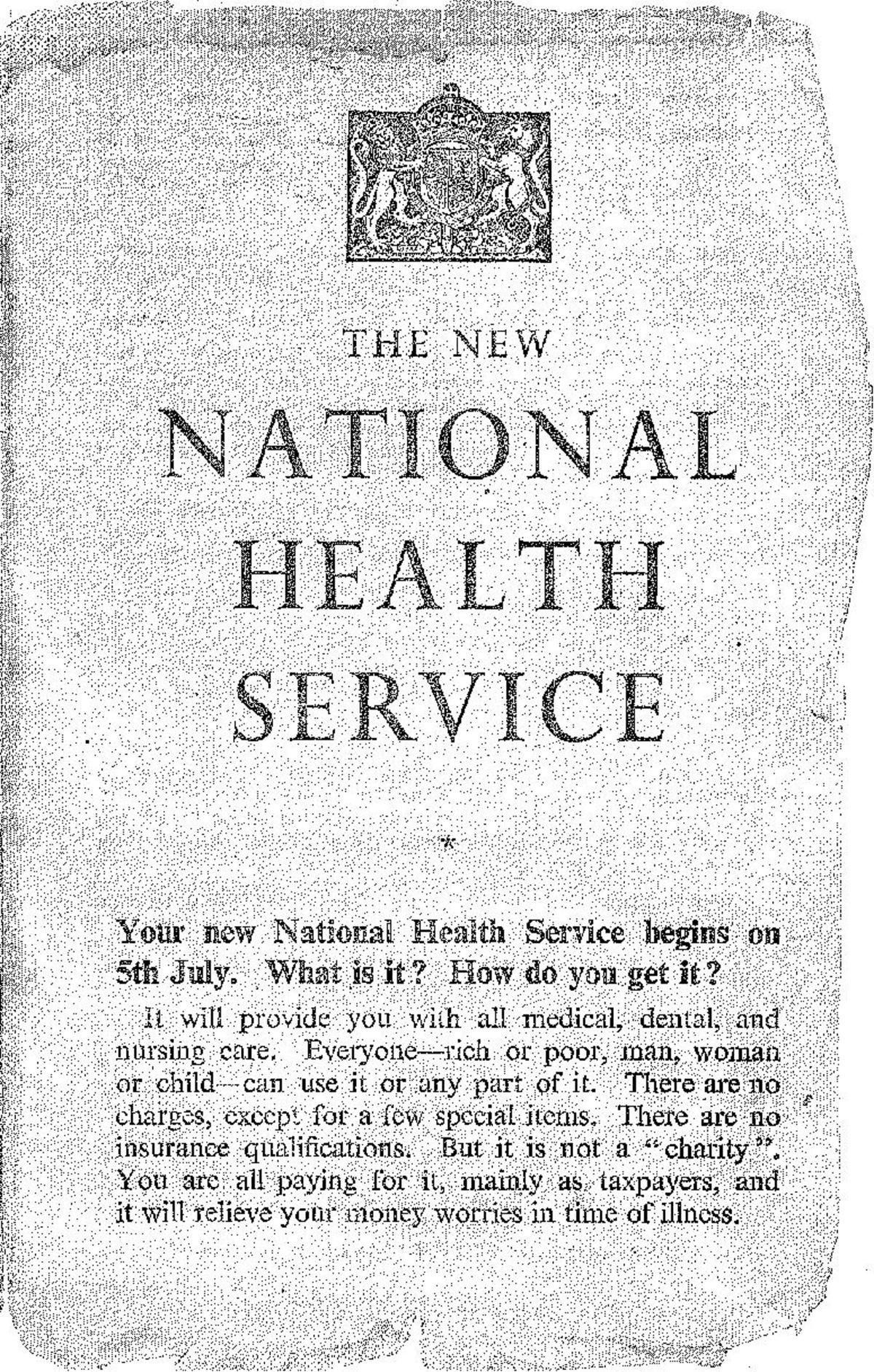 Write a report or produce a video presentation on the history of the NHS.

Include sections on:
Healthcare before the NHS
When/ why the NHS was introduced.
What the NHS does
Significance of the NHS in the UK.
How is the NHS different from other countries?
References for sources of information that you’ve used. 

Some information is below to help you.
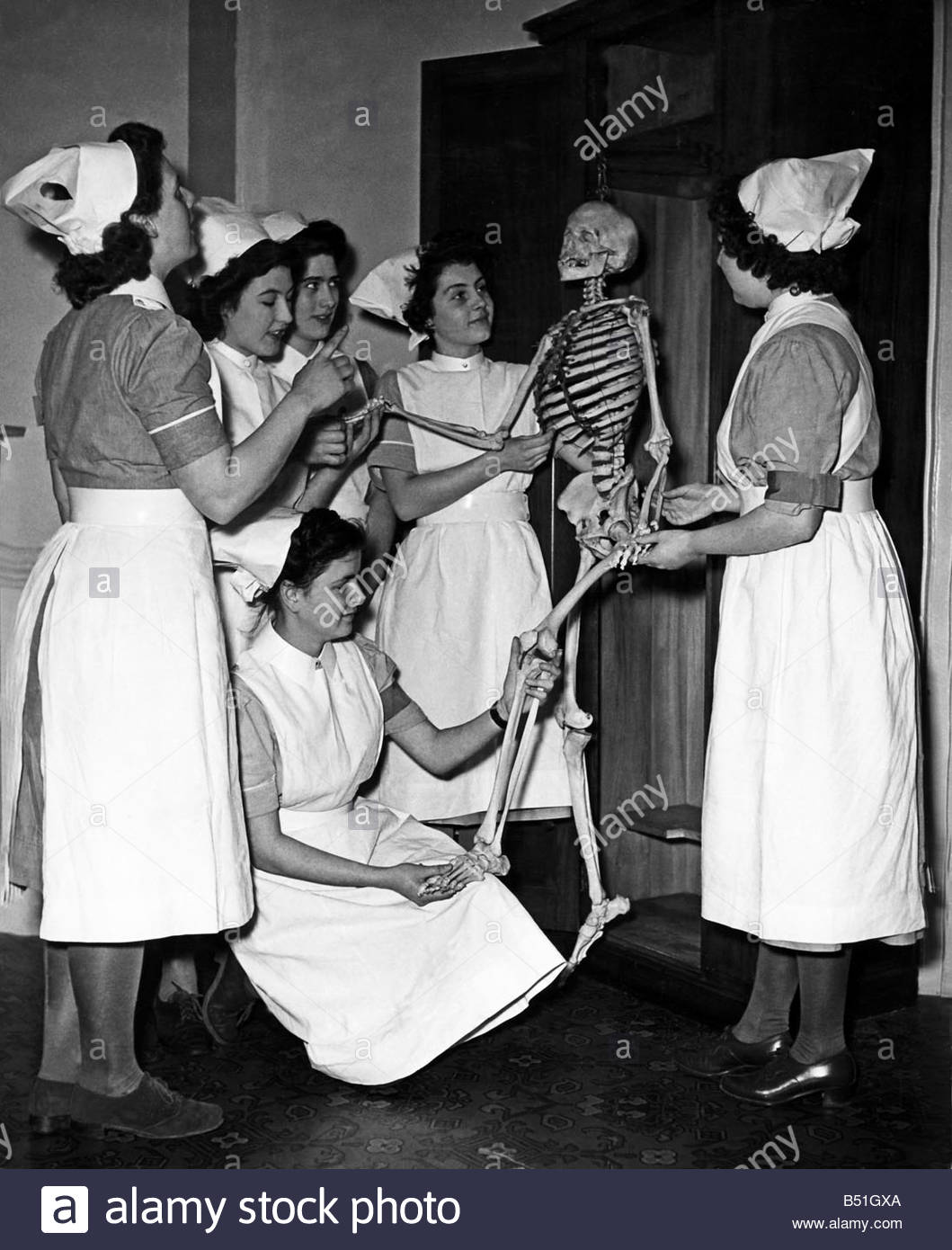 The Beveridge Report, 1942
In 1942, a plan had been presented by William Beveridge, a senior civil servant, detailing key areas for post-war reconstruction, aimed at establishing a national system of welfare for the people. It identified ‘five giants’ that were to be overcome: want, disease, ignorance, squalor and idleness.
When the Beveridge Report first appeared, it was welcomed by all the parties. There was broad agreement that protection needed to be provided for all members of society, and so when Labour came to power in 1945, they implemented the proposals in this report, thereby establishing the welfare state, a system which all governments after 1951 accepted in its essentials. This common acceptance became known as consensus.
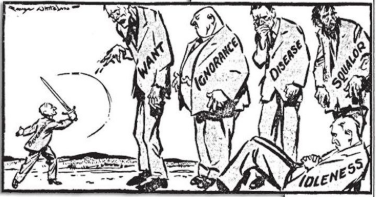 The idealism that inspired the government’s welfare programme came at a heavy financial cost, which added to the financial burdens it inherited in 1945.
14
On ‘The front line’…….
What does it mean when people talk about being ‘on the front line’?
What does it mean when people talk about multidisciplinary teamwork?
 Research the following job roles and fill in the table.
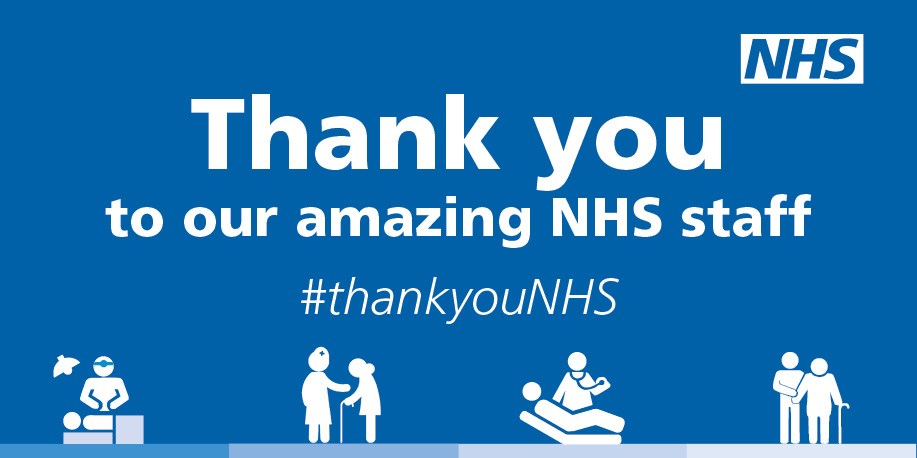 Resources > https://www.tes.com/teaching-resources/shop/HSCresources
15
True or False?
Colour code the statements in order to show if they are true or false. 
		True				False
A palliative care nurse will get involved with everyone who gets coronavirus.
A district nurse will only work with the elderly.
Domiciliary carers provide care in the home.
A midwife works with babies and children up to 5 years
Auxiliary nurses help support other nurses to do their roles.
Only phlebotomists are allowed to take blood.
16
Passport to Sixth FormCheck list
Use this list to make sure you have everything completed and ready to hand in on 2nd September 2025.  

1 page report/review on your chosen film, documentary and book, page 8.
Complete at least a minimum of 5 sections of the learning log, page 9.
Completed glossary of key terms, pages 10-11.
Filled in A-Z of Health and Social Care, page 12.
Completed Information leaflet, page 13
Report/video on the History of the NHS with all sections complete, page 14
Job roles in H&SC research and table complete, page 14
True and False activity, page 15.

If you need support with any of the tasks, please email: 
Mrs Procter – aprocter@ormistonriversacademy.co.uk
Miss Welham – ewelham@ormistonriversacademy.co.uk


We look forward to
seeing you in September!
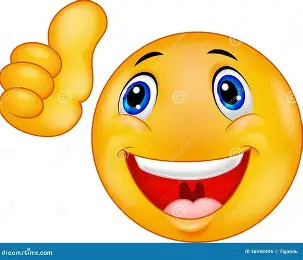 17